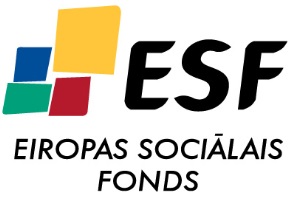 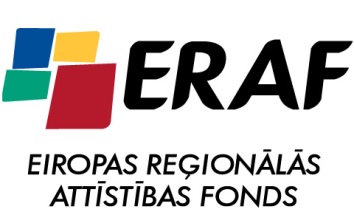 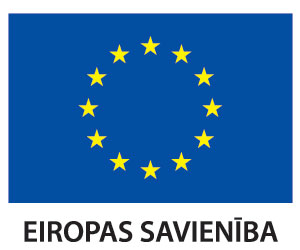 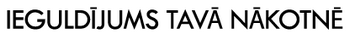 ES fondi labklājības nozarē2014.-2020.gada plānošanas periodā
Sanita Silova
2014.gada 26.marts
Saturs
ESF finansējums tematisko mērķu griezumā
ESF nodarbinātībai
ESF sociālajai iekļaušanai
ERAF sociālo pakalpojumu infrastruktūrai
Eiropas Atbalsta fonds vistrūcīgākajām personām
Eiropas Sociālais fonds Latvijā 2014.-2020.
Kopā plānots 638 555 428 EUR (MK 04.02.2014.), t.sk. šādiem TEMATISKAJIEM MĒRĶIEM:
135,4 mEUR
Nodarbinātība
225 mEUR
238,5 mEUR
18 mEUR
Sociālā iekļaušana- 
jānovirza vismaz 20% no ESF
21,4 mEUR
ESF atbalsts nodarbinātības mērķim
Kopā plānots 135 410 788 EUR (MK 04.02.2014.), t.sk. Šādiem KONKRĒTAJIEM MĒRĶIEM:
82 mEUR
1,7 mEUR
32 mEUR
10,7 mEUR
9 mEUR
SAM Nr. 7.1.1.: Paaugstināt bezdarbnieku kvalifikāciju un prasmes atbilstoši darba tirgus pieprasījumam
t.sk. pie darba devēja
Līdz 2023.g.: piedalās 85 tūkst. bezdarbnieku
Profesionālo kvalifikāciju ieguvuši- 24 480
Nodarbinātībā 6 mēnešus pēc mācībām- 22 950
Iznākumi
Rezultāti
SAM Nr. 7.1.2.: Izveidot Darba tirgus apsteidzošo pārkārtojumu sistēmu, sasaistīt ar Nodarbinātības barometru
Rezultāti
Savlaicīga informācija par darba tirgus situāciju 
Kvalitatīva informācija karjeras konsultantiem un nodarbinātības aģentiem
Vienota platforma/ pielāgotas saskarnes piedāvājuma, pieprasījuma un prognožu atspoguļošanai
SAM Nr. 7.2.1.: Palielināt nodarbinātībā, izglītībā vai apmācībās neiesaistītu jauniešu nodarbinātību un izglītības ieguvi Jauniešu garantijas ietvaros
Iznākumi
Rezultāti
Iesaistīti 34 700 jaunieši
Profesionālo kvalifikāciju iegūs 14 400 jaunieši
NEET identificēšana
PIRMAIS PĪLĀRS
Pašvaldību līmenis
Jauniešu garantijas īstenošana
13-24 gadi
Motivēšana, atbalsts, mentoru piesaiste
OTRAIS PĪLĀRS
Valsts izglītības un attīstības 
aģentūra









TREŠAIS PĪLĀRS
Nodarbinātības
valsts aģentūra
Iesaistīšana Jauniešu garantijas pasākumos
Izglītības pasākumi
1/1,5 gadīgās profesionālās izglītības programmas
17-29
Apmācību 
programmas
NVA
Aktīvie nodarbinātības pasākumi NVA
15-29
VAI
SAM Nr. 7.3.1.: Uzlabot darba drošību, īpaši, bīstamo nozaru* uzņēmumos
Iznākumi
Rezultāti
Atbalstītie MVK- 4700
MVK īpatsvars, kas ieviesuši darba aizsardzības prasības- 75%
* pēc NACE klasifikatora A —Lauksaimniecība, C — Apstrādes rūpniecība, F — Būvniecība, G — Vairumtirdzniecība un mazumtirdzniecība, H — Transports un uzglabāšana
SAM Nr. 7.3.2.: Paildzināt gados vecāku nodarbināto darbspēju saglabāšanu un nodarbinātību
Iznākumi
Rezultāti
Atbalstu saņēmušie gados vecāki nodarbinātie- 3000
Uzņēmumi, kas ieviesuši pasākumus gados vecāku nodarbināto atbalstam- 150
ESF atbalsts sociālās iekļaušanas mērķim
Kopā plānots 225 160 750 EUR (MK 04.02.2014.), t.sk. Šādiem KONKRĒTAJIEM MĒRĶIEM:
81,6 mEUR
8 mEUR
8 mEUR
48,6 mEUR
78,8 mEUR
SAM Nr. 7.4.1.: Nelabvēlīgākā situācijā esošu bezdarbnieku iekļaušana darba tirgū, sociālā integrācija neaktīvajiem*
Iznākumi
Rezultāti
Iesaistītie bezdarbnieki, tostarp ilgstošie – 25 000
Sociālās integrācijas pasākumos iesaistītas- 6 200 personas
* Nosaukums saīsināts, atsaucēm izmantot Darbības programmā noteikto redakciju
Plānotās izmaiņas 2014.-2015.gadā:
Subsīdiju diferencēšana atkarībā no invaliditātes smaguma
Ilgstošo bezdarbnieku aktivizācija- ESF nefinansēs sabiedriskos darbus
Reģionālā mobilitāte- ne tikai komersantu nodarbinātajiem, deklarētās dzīves principu precizēšana
Sociālā uzņēmējdarbība:
Koncepcijas projekts izsludināts VSS 13.02.2014.,
likumprojekta izstrāde 2014.gadā,
ESF atbalsts pilotprojektam 2015./2016.g.
SAM Nr. 7.5.1.: Paaugstināt sociālo dienestu darba efektivitāti un darbinieku profesionalitāti
Iznākumi
Rezultāti
Apmācības un supervīzijas saņēmušie sociālie darbinieki- 2000
Sociālie dienesti, kuros pilnveidota sociālā darba kvalitāte- 119
SAM Nr. 7.5.2.: Sociālo pakalpojumu attīstība*1.kārta- Deinstitucionalizācija
Iznākumi
Rezultāti
Personas ar GRT, kas saņem sabiedrībā balstītus pakalpojumus- 2100
Institucionālā aprūpē esošo bērnu skaita samazināšanās par 60%
Pakalpojumi bērniem ar funkcionāliem traucējumiem- 3400
* Nosaukums saīsināts, atsaucēm izmantot Darbības programmā noteikto redakciju
SAM Nr. 7.5.2.: Sociālo pakalpojumu attīstība*2.kārta- Sociālo pakalpojumu sistēmas pilnveide personu ar invaliditāti neatkarīgas dzīves veicināšanai
1750 personas ar GRT saņem atbalsta personas pakalpojumu
Izstrādātas un ieviestas 5 profesionālās rehabilitācijas programmas, apmācītas 100 personas
Izveidota prasmju sertificēšanas sistēma
Iznākumi
Rezultāti
* Nosaukums saīsināts, atsaucēm izmantot Darbības programmā noteikto redakciju
SAM Nr. 7.5.2.: Sociālo pakalpojumu attīstība*3.kārta- Bērnu tiesību aizsardzība un vardarbības profilakse
1000 bērniem un 2250 vecākiem un speciālistiem sniegtas rekomendācijas bērna uzvedības korekcijai
Valsts, pašvaldību un NVO speciālisti, kas saņem metodisko palīdzību bērnu tiesību aizsardzības un vardarbības profilakses jautājumos – 1150 gadā
Iznākumi
Rezultāti
* Nosaukums saīsināts, atsaucēm izmantot Darbības programmā noteikto redakciju
SAM Nr. 7.6.1.: Pakalpojumu infrastruktūra (ERAF)*
Iznākumi
Rezultāti
Personas ar GRT, kam nodrošināti sabiedrībā balstīti pakalpojumi- 2100
35 «jauniešu mājas» (kopā 350 vietas)
«SOS ciematiem» pielīdzināts pakalpojums izveidots 304 bērniem
* Nosaukums saīsināts, atsaucēm izmantot Darbības programmā noteikto redakciju
Eiropas Atbalsta fonds vistrūcīgākajām personām
Iznākumi
Rezultāti
Pārtikas palīdzība 65 tūkst. mājsaimniecību gadā
Materiālā palīdzība 25 tūkst. bērnu gadā
* Nosaukums saīsināts, atsaucēm izmantot Darbības programmā noteikto redakciju
Uzzini:
E-pasta adrese: sanita.silova@lm.gov.lv
Tālrunis: 67021577
www.lm.gov.lv

Twitter:@Lab_min

Flickr.com:Labklajibas_ministrija

Youtube.com/labklajibasministrija

Draugiem.lv/labklajiba